Storyboard
Course: Action Planning for the 12 Dimensions of Your Successful Food Service Business 
BY Joanne Deitsch
DETT 607 Section 9040Assignment 3: PEER REVIEW13-November-2015
Storyboard topics
Course Basics
Course Environment
Interaction
Events of Instruction
For each topic using Gagné's 9 events of instruction
2
Couse Basics [1 of 3]
Overview
The course aims to orient restaurateurs to the realities and dimensions of a start-up operation
14 week online course
Two weeks for welcome and wrap up
12 topics are discussed, one for each of the remaining 12 weeks
3
Couse Basics [2 of 3]
Audience
Typical learner is 25 to 35 years old
The vocabulary and language used in the course are no higher than a high school level to accommodate the various academic achievement levels of the learners
4
Couse Basics [3 of 3]
Learning Objectives
Identify all 12 dimensions of any food business in accordance with the course materials.
Based on current literature, describe the top three characteristics of each dimension.
Create an action plan that contextually applies each dimension to either an existing or prospective food business.
5
Course Environment
Available the Entire Course:
News & Discussion Forums
Moodle Cloud
Navigation with Breadcrumbs
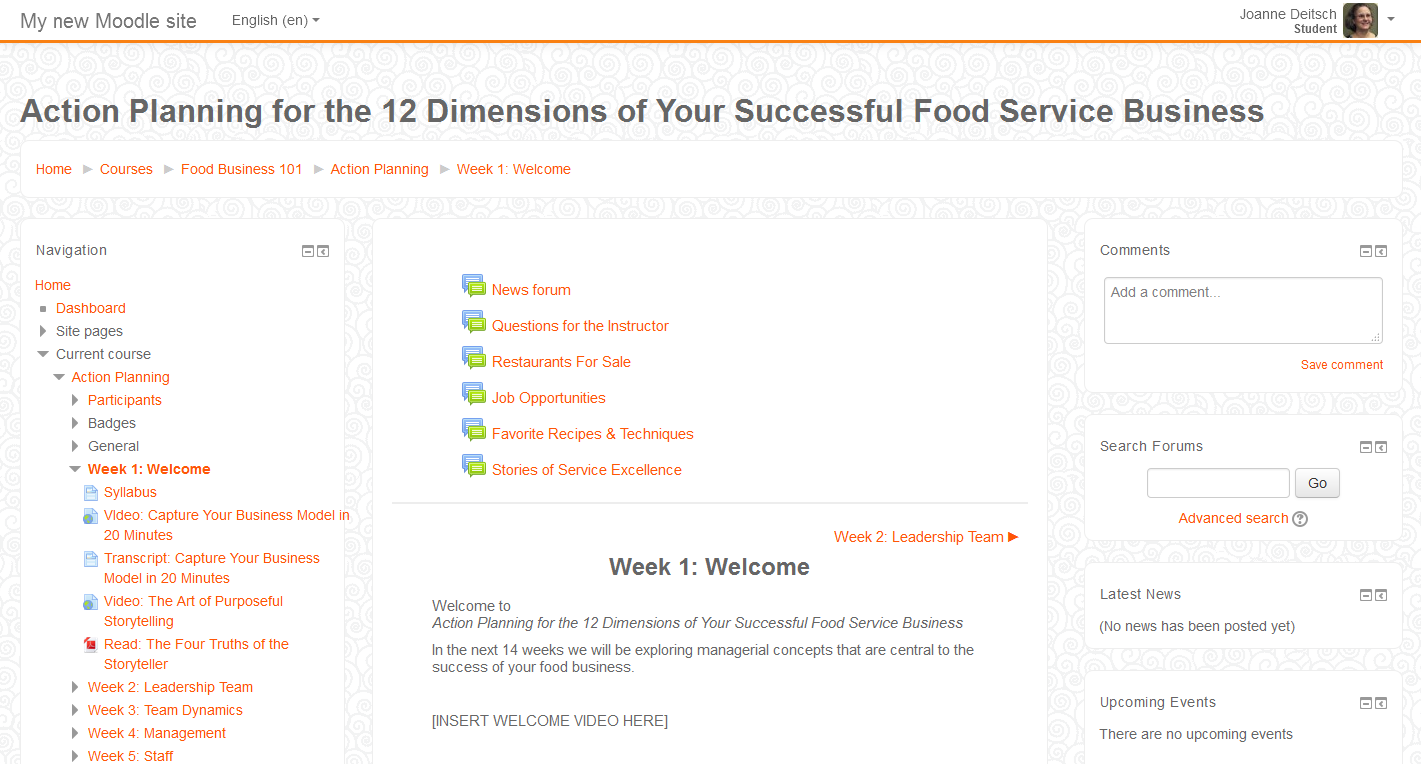 Topic Content
Navigation Bar
6
Interaction [1 of 3]
Learner - Content
Moodle cloud provides a classroom portal for learners to interact with the course content and submit assignments
Learners will also obtain sources via the internet when completing assignments as shown below:
7
Interaction [2 of 3]
Learner - Instructor
Questions for the Instructor Discussion Forum
Via Moodle Classroom
Virtual Office Hours
1 hour each Tuesday & Friday
Via Adobe Connect Meeting
Email
Posted in Moodle Classroom
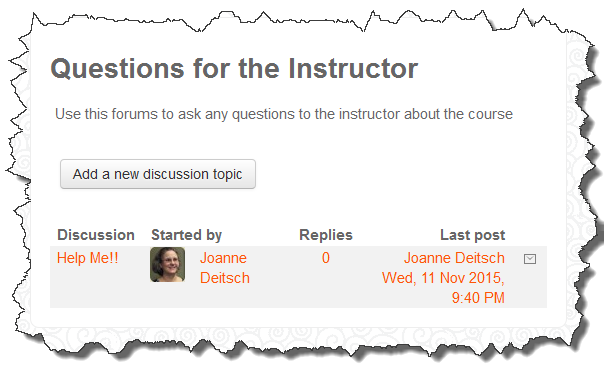 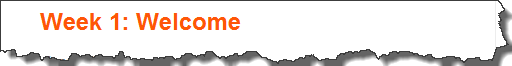 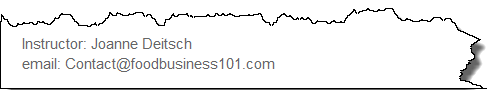 8
Interaction [3 of 3]
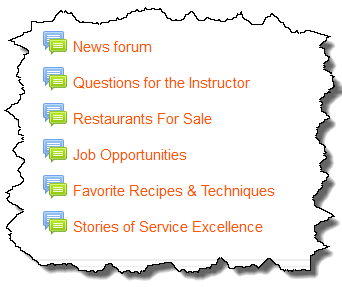 Learner - Learner
Non-content related Discussion Forums
Via Moodle Classroom
Topic Discussion Forums
Via Moodle Classroom
Messaging
Via Moodle Classroom
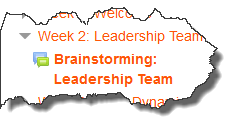 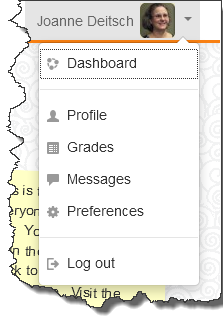 9
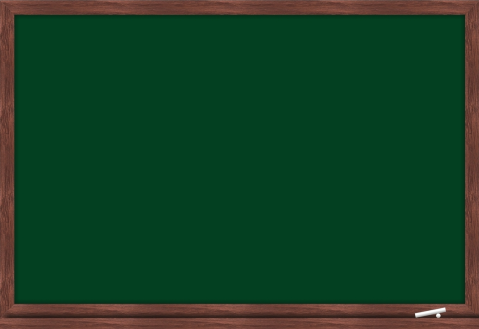 Stimulus
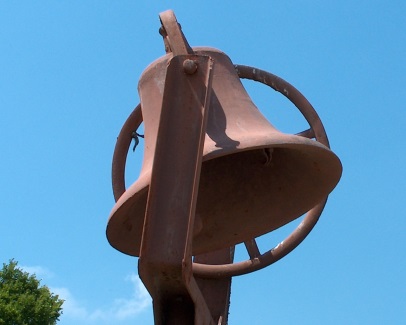 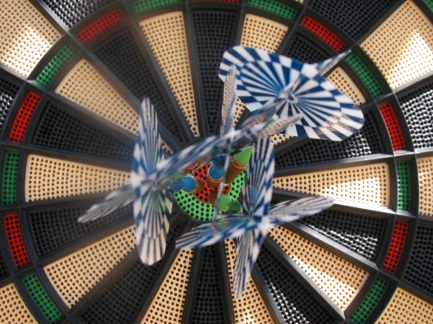 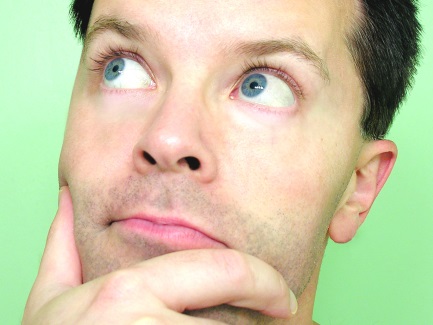 GAGNÉ’S EVENTS OF INSTRUCTION
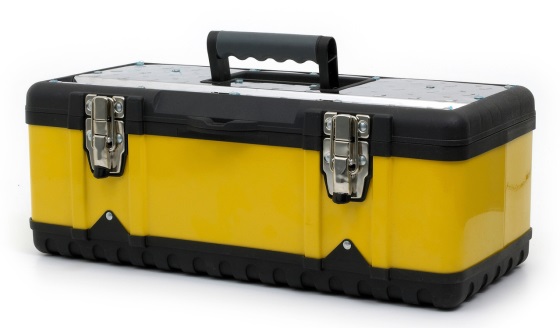 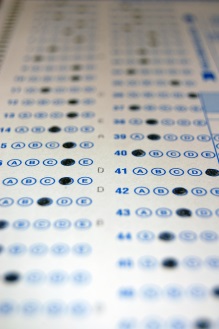 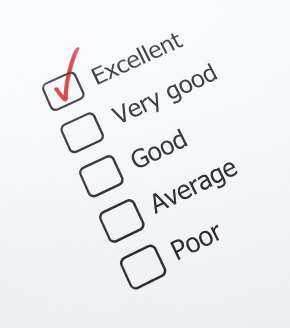 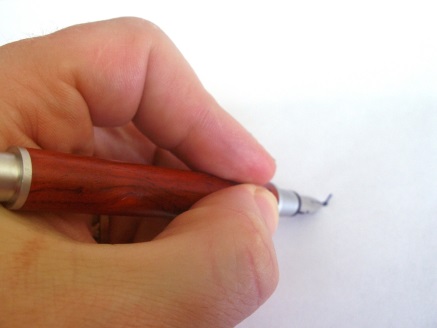 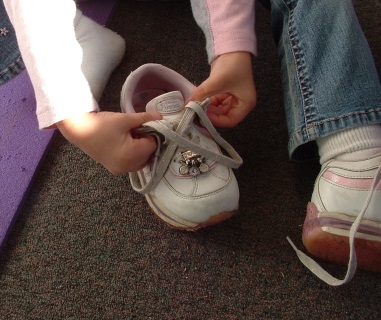 10
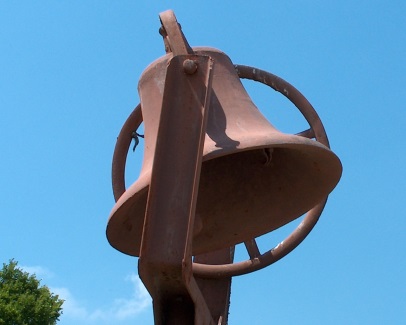 Topic: Welcome (Week 1)
Event 1: Gaining Attention (Gagné)
Welcome Message (Delivered in both text and video formats)
Welcome to Action Planning for the 12 Dimensions of Your Successful Food Service Business.
In the next 14 weeks we will be exploring managerial concepts that are central to the success of your food business.  We’ll start our journey together this week focusing on business models and storytelling.

What you should do this week:
	Review the Course Syllabus
	Read or watch Capturing Your Business Model
	Read or watch The Four Truths of the Storyteller
	Participate in Tell Me How You Got Into the Food Business (Almost)
	Participate in Professional Introduction
	Start your learning journal
	
See you in the threads!
Joanne Deitsch | joanne@foodbusiness101.com
11
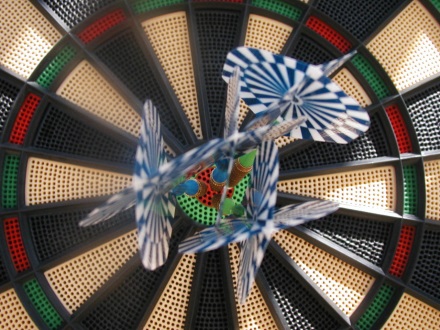 Topic: Welcome (Week 1)
Event 2: Informing Learner of Objective (Gagné)
The welcome topic is ungraded and does not pertain to any learning objectives
For future reference, the learning objectives for the entire course are elaborated in the attached Syllabus that learners are asked to read this week
12
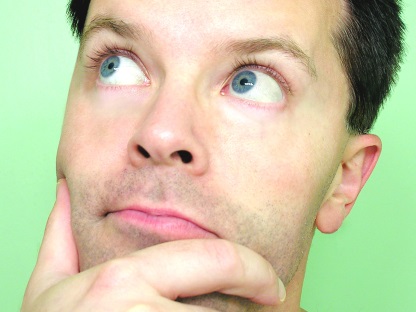 Topic: Welcome (Week 1)
Event 3: Stimulating Recall of Previous Learning (Gagné)
The welcome topic is ungraded and does not engage the learner in recall activities
13
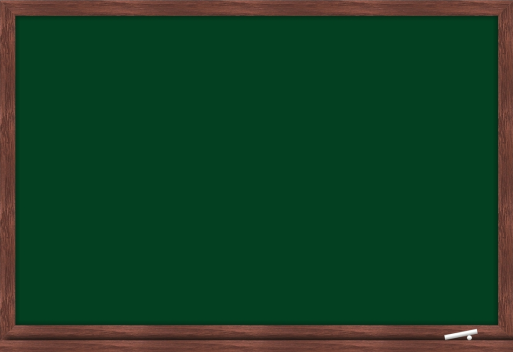 Topic: Welcome (Week 1)
Stimulus
Event 4: Presenting the Stimulus (Gagné)
Read or Watch Capture Your Business Model in 20 Minutes
Transcript of the video (to be developed)
https://www.youtube.com/watch?v=7o8uYdUaFR4
Read or Watch The Four Truths of the Storyteller
Read: http://story4good.com/wp-content/uploads/2010/12/The-Four-Truths-of-the-Storyteller.pdf 
Watch: https://www.youtube.com/watch?v=8-KtR4vM4eg
14
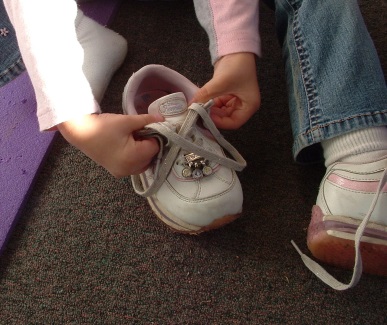 Topic: Welcome (Week 1)
Event 5: Providing Learning Guidance (Gagné)
The welcome topic is ungraded and does not require any guidance be given
For future reference, the learning guidance for the entire course are elaborated in the attached Syllabus that learners are asked to read this week
15
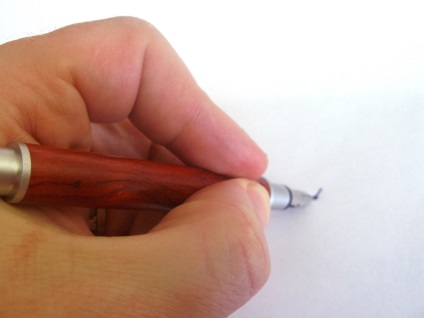 Topic: Welcome (Week 1)
Event 6: Eliciting Performance (Gagné)
The welcome topic is ungraded and does not pertain to any performance goals
However, there are engagement activities that the learner should complete that are mentioned here
Icebreaker One: Tell Me How You Got Into the Food Business (Almost)
Discussion Forum via Moodle Classroom
Post a short story that tells the who, what, where, and when of how you got started in the food business. In the story, include one false fact.  Guess at facts that are not true in your classmate’s stories.  Each learner reveals the false fact at the end of week two.
16
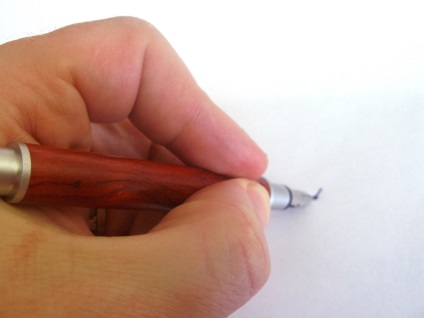 Topic: Welcome (Week 1)
Event 6: Eliciting Performance (Gagné) [Continued]
Icebreaker Two: Professional Introduction
Discussion Forum via Moodle Classroom
Post a professional introduction that tells the class about your background and your current job.  Please use at least three to five sentences.
17
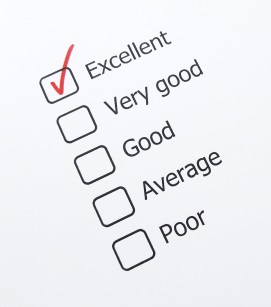 Topic: Welcome (Week 1)
Event 7: Providing Feedback (Gagné)
The welcome topic is ungraded so there is no  required feedback
18
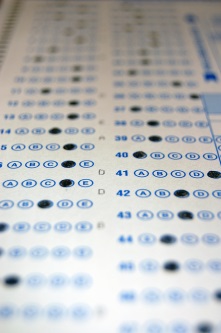 Topic: Welcome (Week 1)
Event 8: Assessing Performance (Gagné)
The welcome topic is ungraded and there is no performance to  assess
19
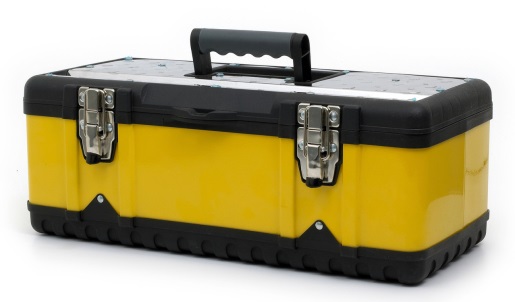 Topic: Welcome (Week 1)
Event 9: Enhancing Retention and Transfer (Gagné)
The welcome topic is ungraded and there is no performance to  assess
However, the learners are asked to start their learning journal this week
Learning Journal
Posted in the New Forum of the Moodle Classroom
Learning Journal Instructions
Learning Journal Template
20
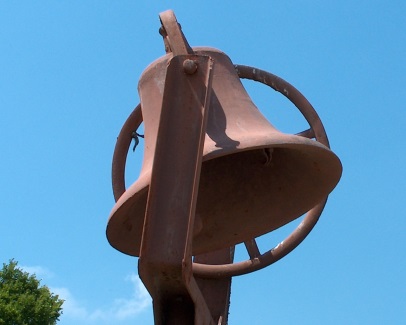 Topic: Leadership team (Week 2)
Event 1: Gaining Attention (Gagné)
Welcome Message (Delivered in both text and video formats)
[Debrief for last week’s forum posts will be in the video]
This week we start talking about the first dimension of a successful food business: The Leadership Team.

What you should do this week:
	Read Leadership Basics
	Pre-Assessment (optional)
	If not already done, participate in last week’s discussion forums
	Post in the Brainstorming Discussion (Do this first!)
	Read The Leadership Team
	Read Top 10 Qualities That Make A Great Leader
	Post in Your Leadership Team Discussion
	Start your action plan
	
See you in the threads!
Joanne Deitsch | joanne@foodbusiness101.com
21
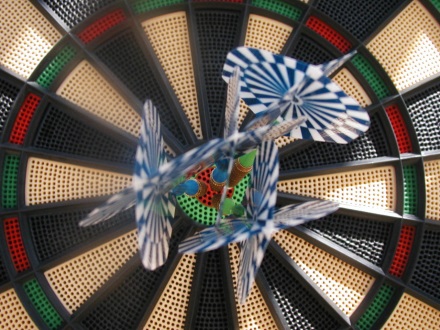 Topic: Leadership team (Week 2)
Event 2: Informing Learner of Objective (Gagné)
Leadership Basics
If you are a start-up, the very last thing you are probably thinking about is a Leadership Team.  While your business may never have a leadership team, it is never to early to think about leading your team, the engine that runs your business.  

In Dave’s Way, Dave Thomas, one of the founders of the Wendy’s franchise, shared this story: “I knew a guy named Hep who ran a little diary store.  Once, I was busy, really busy.  But he insisted that I sit down and have some coffee with him.  Then he looked straight at me and said, ‘Dave, why don’t you start running your business?’ I was stunned. What did he mean by that?  What did he think I was doing?  Wasn’t I running all over the place twelve or fourteen hours a day?  That was the point, he said.  If I stepped back and tried to organize the people and what had to be done a little better, I wouldn’t be so frantic.  That knocked me over, but there was a lot of sense to it.  You have to run your business, not let it run you.“
22
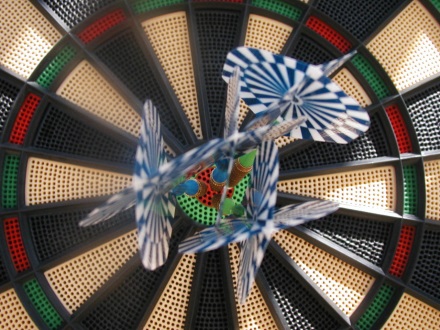 Topic: Leadership team (Week 2)
Event 2: Informing Learner of Objective (Gagné) [Cont’d]
This week, I challenge you to adopt this mindset: start running your business rather than letting it run you!  When you start out, your leadership team might be just you and your spouse or friend.  Start imagining who will be on your leadership team, a month from now, a year from now, ten years from now.  Who will they be?  What will they do?  How will they help your business?  

I could even argue that every dimension in this course deserves to have an individual representing that dimension on your leadership team. 

Learning Objectives
Identify leadership team as a dimension of a food service business
Based on current literature, describe the characteristics of leaders and leadership teams
Start an action plan
23
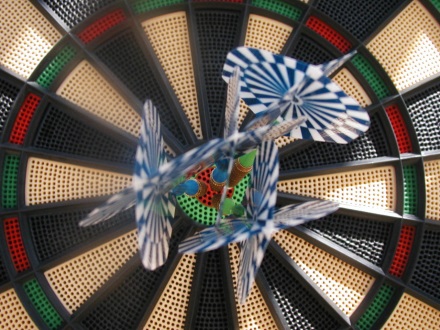 Topic: Leadership team (Week 2)
Event 2: Informing Learner of Objective (Gagné) [Cont’d]
Pre-Assessment
If learner earns 100%, they can skip this weeks reading
Correct answers are bolded
Question:  Finish the sentence: Ideal leaders …
Answers: a) must be experts on the job of the people they lead, b) are born, not made, c) need time and coaching to develop their skill,  d) are well-educated
Question:  Which is NOT a leadership characteristic
Answers: a) honesty, b) inability to delegate, c) communication
, d) confident
Question:  What do good leaders do all day?
Answers: a) provide structure, b) raise morale, c) strategize about their business, d) build their teams up
24
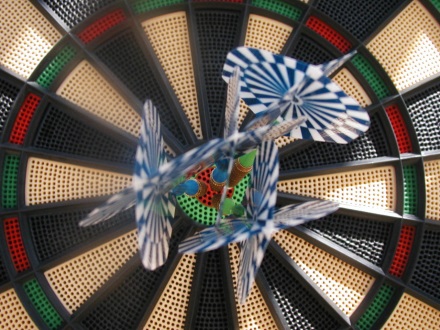 Topic: Leadership team (Week 2)
Event 2: Informing Learner of Objective (Gagné) [Cont’d]
Question:  How do leaders inspire confidence in those they lead?
Answers: a) share their vision for the business, b) committed to their businesses success, c) are calm, d) all of the above
Question:  Why do businesses need leaders?
Answers: a) work hard, b) to provide direction , c) to ensure initiatives are carried out, d) to build morale
25
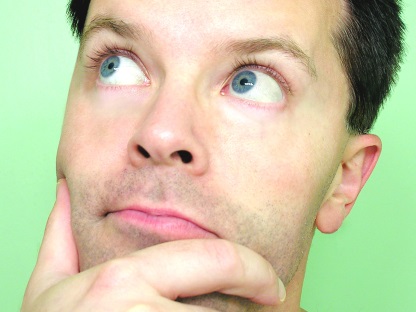 Topic: Leadership team (Week 2)
Event 3: Stimulating Recall of Previous Learning (Gagné)
Brainstorming Discussion
Discussion Forum via Moodle Classroom
Share with the class your experiences leading other people.  What was the situation?  What did you do?  If you are comfortable sharing, did get any feedback for those you led and what was it?
Before you say, “I’ve never lead a team!” remember those times you led a sports or professional association team OR lead a group project at school
26
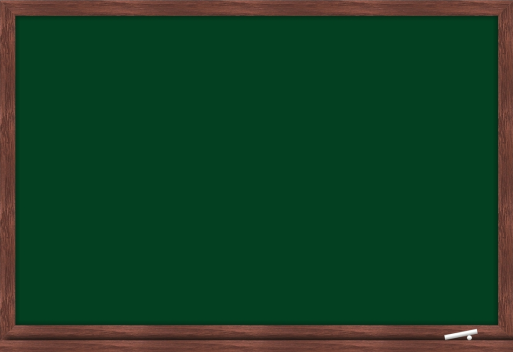 Topic: Leadership team (Week 2)
Stimulus
Event 4: Presenting the Stimulus (Gagné)
Read The Leadership Team
http://mg.dsub.net/sites/default/files/press/hbr_article_leadership_team.pdf
Read Top 10 Qualities That Make A Great Leader
http://www.forbes.com/sites/tanyaprive/2012/12/19/top-10-qualities-that-make-a-great-leader/
27
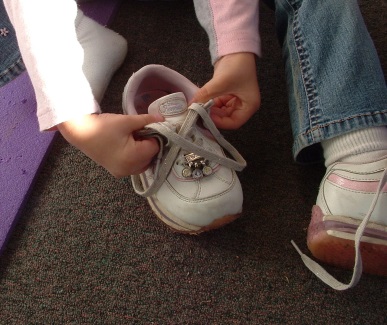 Topic: Leadership team (Week 2)
Event 5: Providing Learning Guidance (Gagné)
Learning guidance for the entire course are elaborated in the attached Syllabus
28
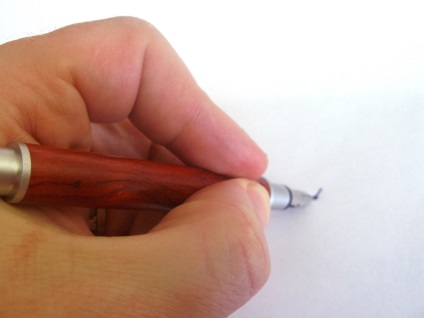 Topic: Leadership team (Week 2)
Event 6: Eliciting Performance (Gagné)
Leadership Team Discussion
Discussion Forum via Moodle Classroom
Share with the class details about your current leadership team or how you imagine your leadership team will look like 5 years for now.  Who will be on the team?  What will they do?  To get ideas about who should be on your future team and how they should interact, be sure to run an internet search on large scale franchises that serve the same food you do or envision serving
29
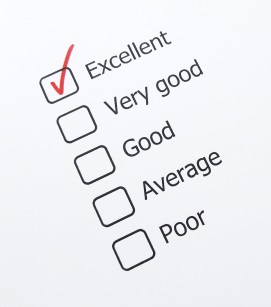 Topic: Leadership team (Week 2)
Event 7: Providing Feedback (Gagné)
Brainstorming Discussion
Discussion Forum via Moodle Classroom
Respond to learner’s posts and comments

Leadership Team Discussion
Discussion Forum via Moodle Classroom
Respond to learner’s posts and comments
30
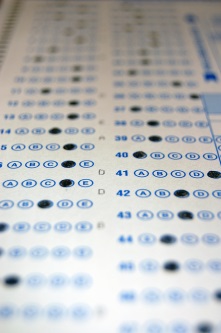 Topic: Leadership team (Week 2)
Event 8: Assessing Performance (Gagné)
Formal assessments will take place later in the course
31
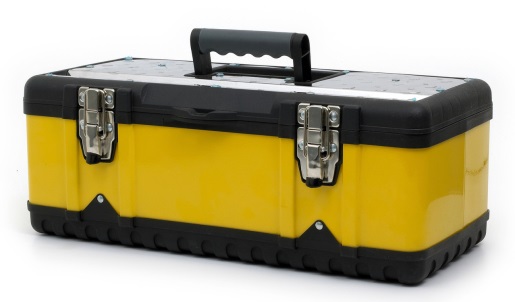 Topic: Leadership team (Week 2)
Event 9: Enhancing Retention and Transfer (Gagné)
Learning Journal
Posted in the New Forum of the Moodle Classroom
Learning Journal Instructions
Learning Journal Template
32
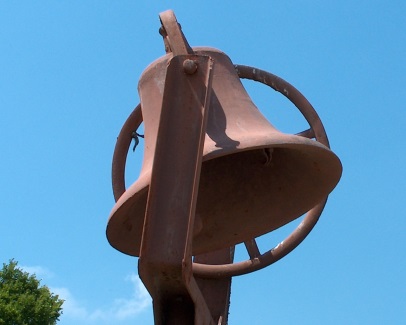 Topic: planning (Week 13)
Event 1: Gaining Attention (Gagné)
33
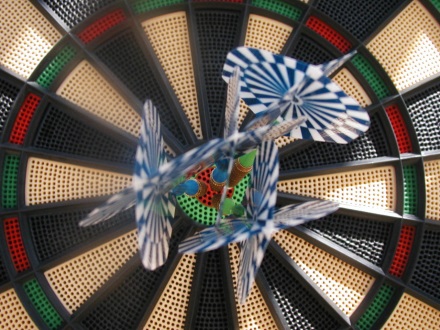 Topic: planning (Week 13)
Event 2: Informing Learner of Objective (Gagné)
34
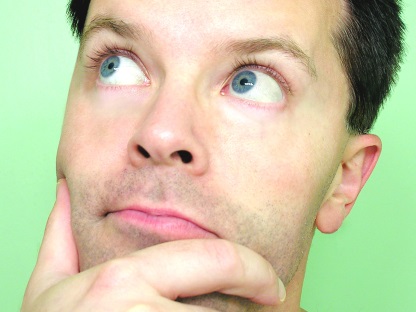 Topic: planning (Week 13)
Event 3: Stimulating Recall of Previous Learning (Gagné)
35
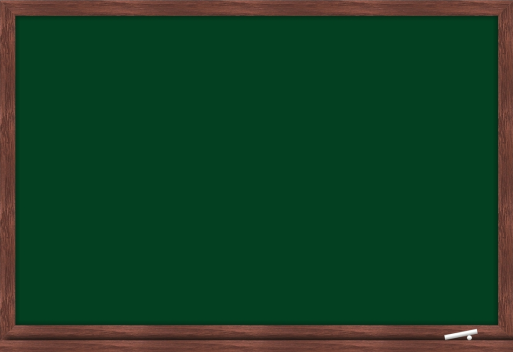 Topic: planning (Week 13)
Stimulus
Event 4: Presenting the Stimulus (Gagné)
36
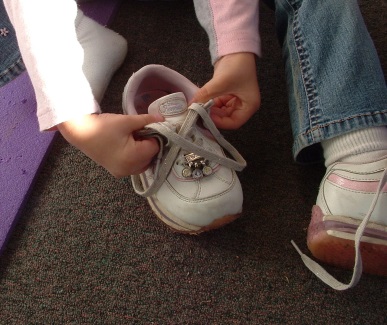 Topic: planning (Week 13)
Event 5: Providing Learning Guidance (Gagné)
37
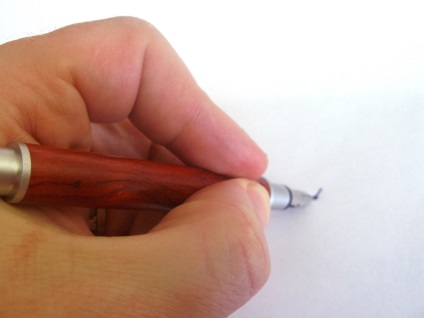 Topic: planning (Week 13)
Event 6: Eliciting Performance (Gagné)
38
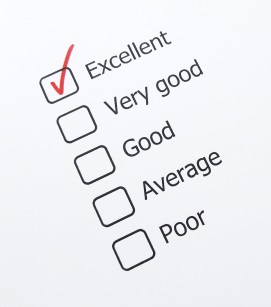 Topic: planning (Week 13)
Event 7: Providing Feedback (Gagné)
39
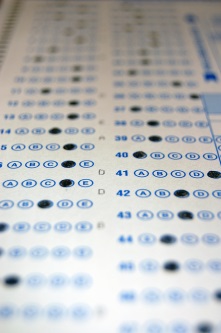 Topic: planning (Week 13)
Event 8: Assessing Performance (Gagné)
40
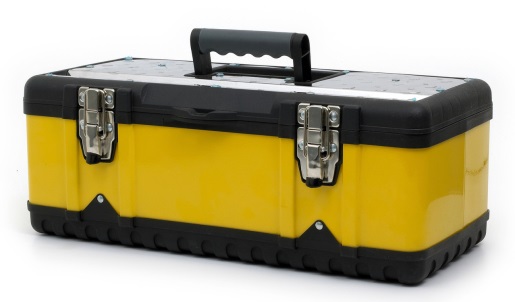 Topic: planning (Week 13)
Event 9: Enhancing Retention and Transfer (Gagné)
41
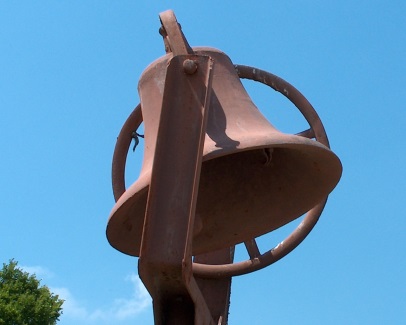 Topic: Wrap up (Week 14)
Event 1: Gaining Attention (Gagné)
Farewell Message (Delivered in both text and video formats)
Discussion forum debrief for the previous week will be in the video only
Thank you for taking the journey Action Planning for the 12 Dimensions of Your Successful Food Service Business.
It’s been an action-packed 14 weeks exploration of managerial concepts that are central to the success of your food business.  We’ll finish our journey together talking about  elevator speeches

What you should do this week:
	Take the quiz on last week’s topic
	Read and watch 6 Tips for Perfecting Your Elevator Pitch
	Post your elevator speech and give feedback on your classmate’s posts
	Review the Food Business 101 Community page

What you should expect by the end of this week:
	Grade/feedback on your action plan
	You r final grade/badge via email

If you want to keep in touch with your classmates, post your social media information in the Keep in Touch forum in this week’s topic. 

Thank you for taking this journey!
Joanne Deitsch | joanne@foodbusiness101.com
42
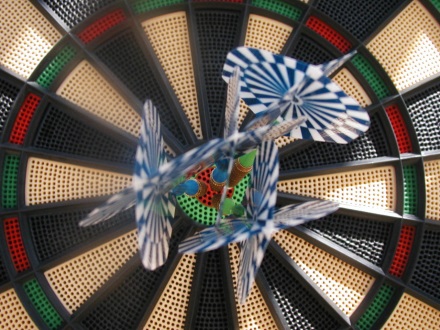 Topic: Wrap up (Week 14)
Event 2: Informing Learner of Objective (Gagné)
The wrap up topic is ungraded and does not pertain to any learning objectives
43
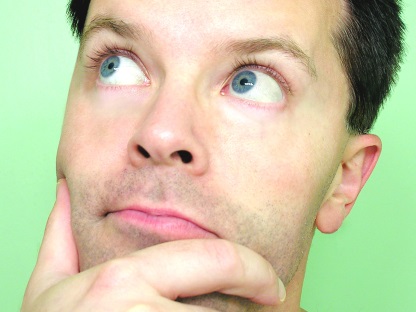 Topic: Wrap up (Week 14)
Event 3: Stimulating Recall of Previous Learning (Gagné)
This is the wrap up week ending the course
All recall strategies have already been applied
44
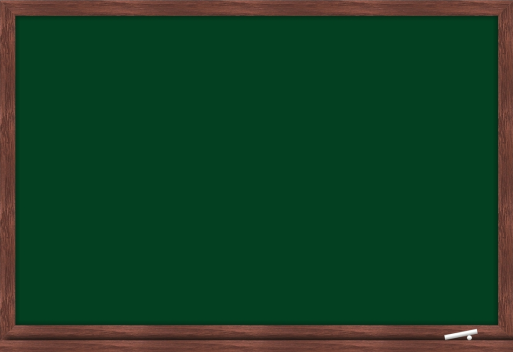 Topic: Wrap up (Week 14)
Stimulus
Event 4: Presenting the Stimulus (Gagné)
Read and Watch 6 Tips for Perfecting Your Elevator Pitch 
http://www.entrepreneur.com/article/228070
45
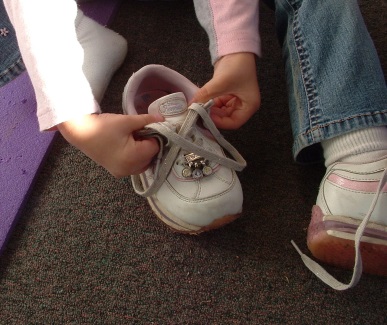 Topic: Wrap up (Week 14)
Event 5: Providing Learning Guidance (Gagné)
This is the wrap up week ending the course
All learning guidance has already been provided
46
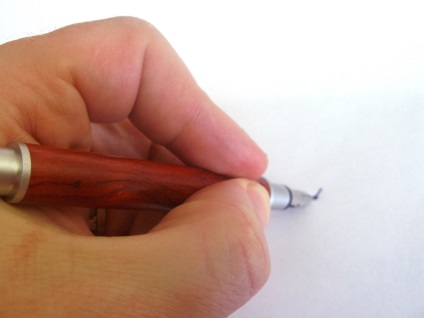 Topic: Wrap up (Week 14)
Event 6: Eliciting Performance (Gagné)
Write Elevator Speech
Discussion Forum via Moodle Classroom
Post your elevator speech and give feedback on your classmates’ posts.
47
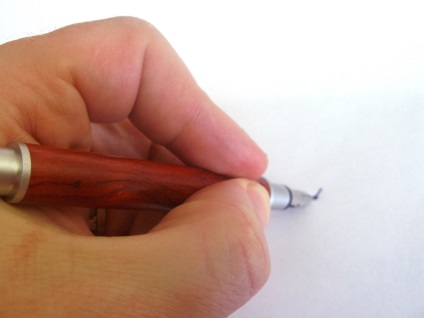 Topic: Wrap up (Week 14)
Event 6: Eliciting Performance (Gagné) [Continued]
Last Week’s Topic Quiz
Question:
Answers:
48
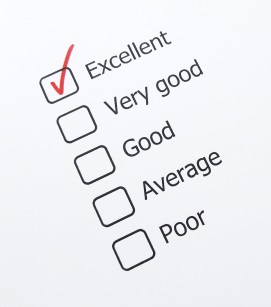 Topic: Wrap up (Week 14)
Event 7: Providing Feedback (Gagné)
Write Elevator Speech Discussion Forum
Post feedback in the threads
49
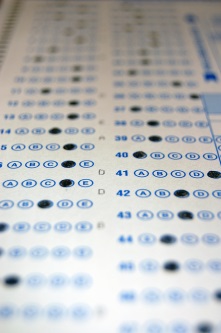 Topic: Wrap up (Week 14)
Event 8: Assessing Performance (Gagné)
Last Week’s Topic Quiz
Question 1:
50
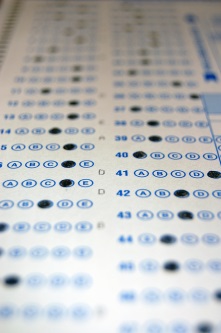 Topic: Wrap up (Week 14)
Event 8: Assessing Performance (Gagné) [Continued]
Assess learner’s final discussion forums
Award points based on the rubric
Post grade in Moodle classroom
Assess learner’s final learning journals
Award points based on the rubric
Post grade in Moodle classroom
51
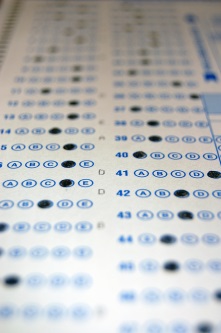 Topic: Wrap up (Week 14)
Event 8: Assessing Performance (Gagné) [Continued]
Assess learner’s action plans
Award points based on the rubric
Post grade in Moodle classroom
Final grades
Post final grades in Moodle classroom
Email final grade/badge via email
52
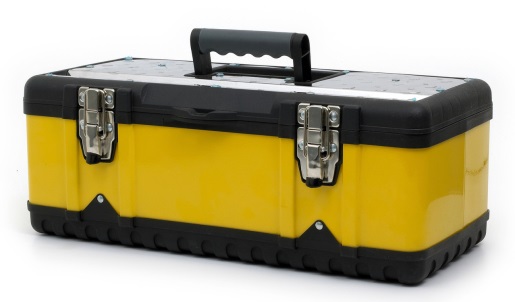 Topic: Wrap up (Week 14)
Event 9: Enhancing Retention and Transfer (Gagné)
This is the wrap up week ending the course
All retention and transfer strategies have already been applied
53
54
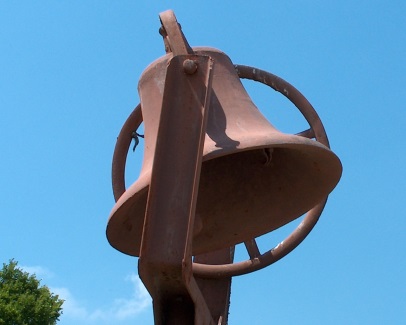 Topic: Welcome (Week 1)
Event 1: Gaining Attention (Gagné)
55
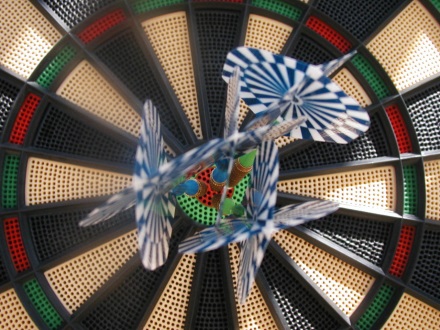 Topic: Welcome (Week 1)
Event 2: Informing Learner of Objective (Gagné)
56
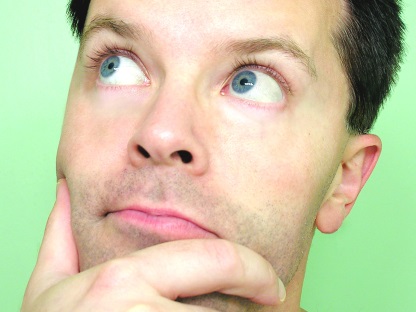 Topic: Welcome (Week 1)
Event 3: Stimulating Recall of Previous Learning (Gagné)
57
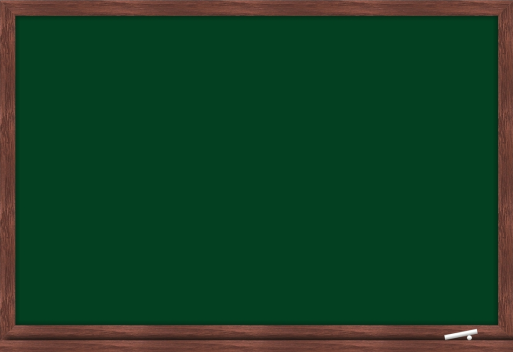 Topic: Welcome (Week 1)
Stimulus
Event 4: Presenting the Stimulus (Gagné)
58
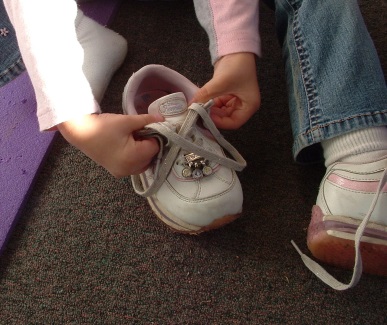 Topic: Welcome (Week 1)
Event 5: Providing Learning Guidance (Gagné)
59
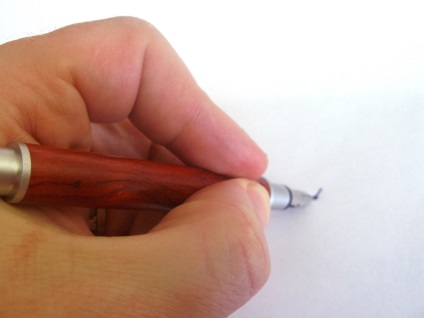 Topic: Welcome (Week 1)
Event 6: Eliciting Performance (Gagné)
60
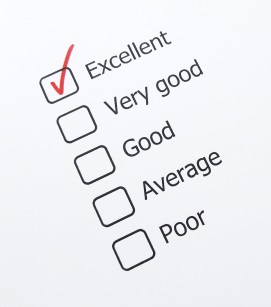 Topic: Welcome (Week 1)
Event 7: Providing Feedback (Gagné)
61
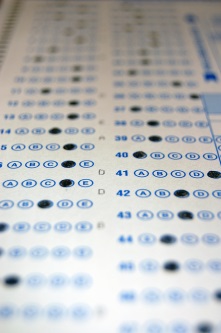 Topic: Welcome (Week 1)
Event 8: Assessing Performance (Gagné)
62
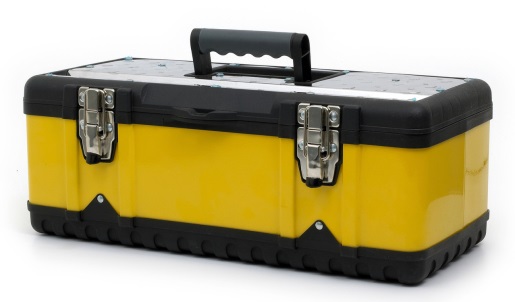 Topic: Welcome (Week 1)
Event 9: Enhancing Retention and Transfer (Gagné)
63